Thermodynamics and Z(N) interfaces in large N matrix model
RIKEN BNL
Shu Lin
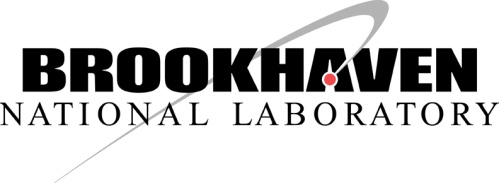 YITP, Kyoto 11/18
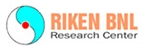 SL, R. Pisarski and V. Skokov, arXiv:1301.7432
1
Outline
A brief review of matrix model
Solution of matrix model in large N limit
Construct order-disorder and order-order interfaces and calculate the corresponding interface tensions
1/N correction to solution of matrix model
Numerical results on the nonmonotonic behavior as a function of N
Summary&Outlook
SU(N) deconfinement phase transition
SU(2)		second order
SU(N3)   	first order
Trace anomaly
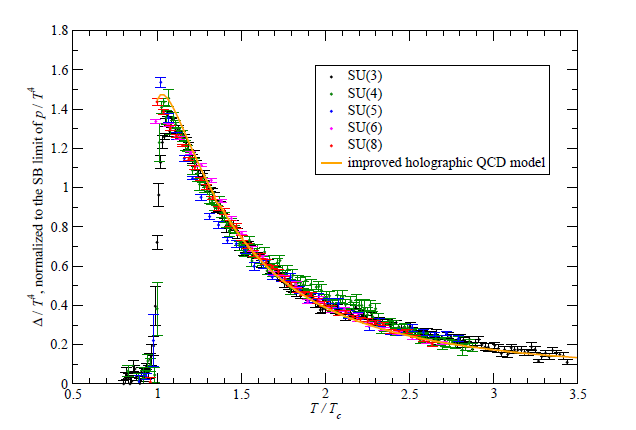 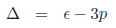 M. Panero, Phys.Rev.Lett. (2009)
More on trace anomaly
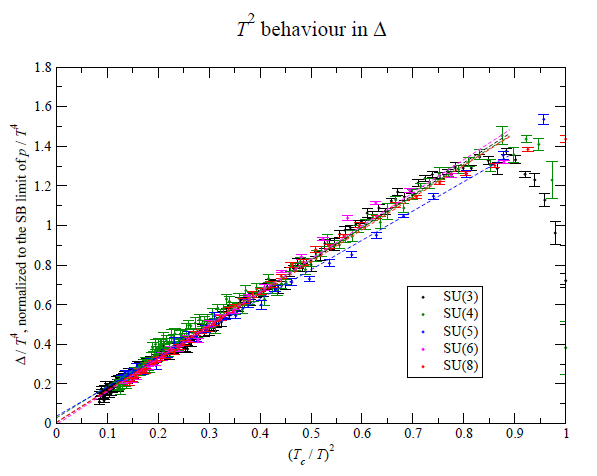 M. Panero, Phys.Rev.Lett. (2009)
 ~ T2 ?
SU(N) matrix model
Deconfinement phase transition order parameter:
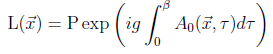 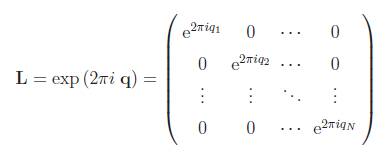 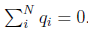 Variables of matrix model: qi
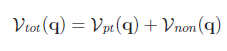 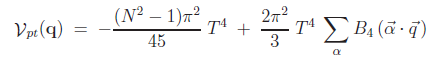 Vpt ~ T4
Vnon ~ T2Tc2
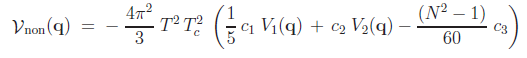 A. Dumitru, Y. Guo, Y. Hidaka, C. Korthals, R. Pisarski, Phys.Rev. D (2012)
SU(N) matrix model
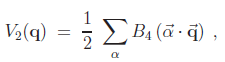 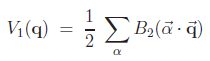 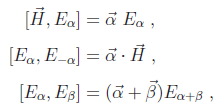 For SU(N) group
-1/2 q  1/2
SU(N) matrix model
T>>Td, Vpt dorminates,   perturbative vacuum:






T<Td, confined vacuum driven by Vnon :
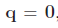 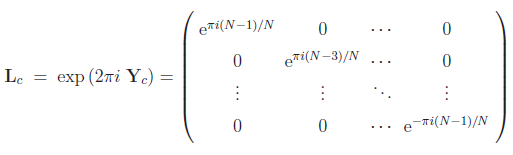 SU(N) matrix model
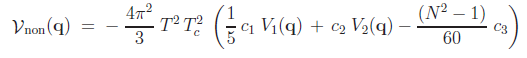 Three parameters in nonperturbative potential
Two conditions: Tc is the transition tempeprature;
                             pressure vanishes at Tc
Free parameters determined by fitting to lattice data
Analytically solvable for two and three colors
Numerically solvable for higher color numbers
Fitting to lattice data
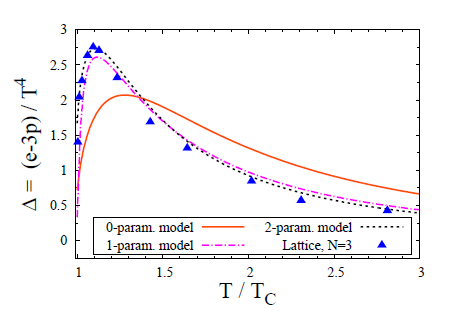 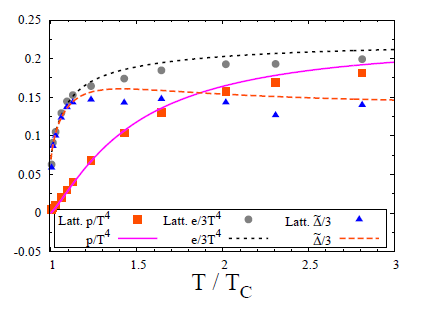 Fitting for SU(3)
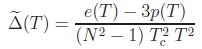 Fitting to lattice data
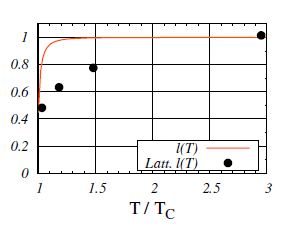 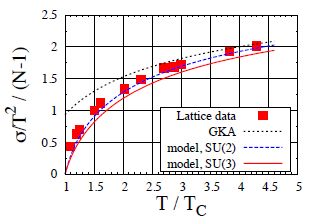 ‘t Hooft loop, order-order interface tension
Polyakov loop l(T)
Too sharp rise!!
Matrix model in the large N limit
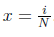 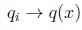 with
Sovable!
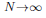 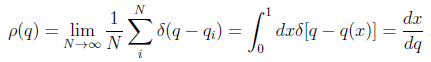 Eigenvalue density
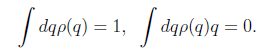 Minimize Vtot(q) with respect to (q) subject to
In terms of (q), Vtot(q) becomes polynomial interaction of many body system
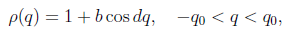 Consider symmetric distribution due to Z(N) symmetry
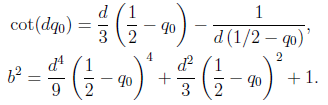 Pisarski, Skokov PRD (2012)
First or second order phase transition?
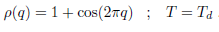 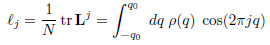 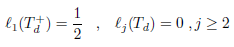 second?
first?
second?
first?
discontinuous
Distribution of eigenvalues
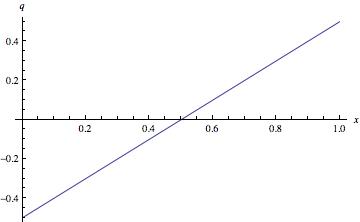 T<Td, confined
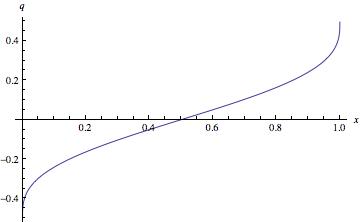 (q0)=0

Critical distribution identical to 2D U(N) LGT at phase transition—Gross-Witten transition!
T=Td, transition
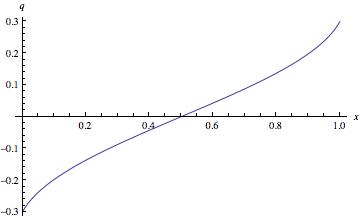 T>Td, deconfined
Construction of Z(N) vacua
apply Z(N) transform to the symmetric distribution
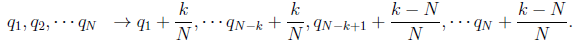 relabel
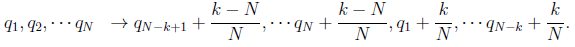 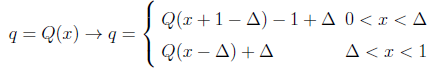 =k/N
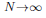 Order-order interface is defined as a domain wall interpolating two Z(N) inequivalent vacua above Td
Order-disorder interface is defined as a domain wall interpolating confined and deconfined vacua at Td
Order-order interface tension can be related to VEV of spatial ‘t Hooft loop
C. Korthals, A. Kovner and M. Stephanov, Phys Lett B (1999)
Zero modes of the potential at T=Td
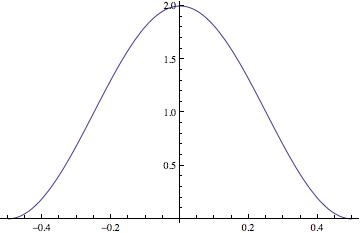 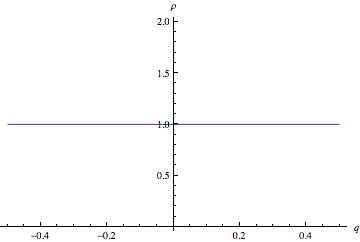 b=0
b=1
=1+b cos2q

“b mode”
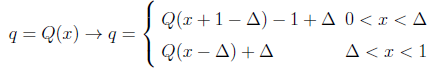 Emergent zero modes at naive large N limit
“ mode”
Construction of order-disorder interface
Kinetic energy:
Use b-mode for the order-disorder interface: potential energy V(q) vanishes

For an interface of length L,  kinetic energy K(q) ~ 1/L vanishes in the limit
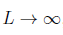 Interface tension   (K(q)+V(q))/L vanishes for order-disorder interface
Construction of order-order interface at T=Td
part I
part II: Z(N) transform of part I
deconfined
confined
confined
deconfined
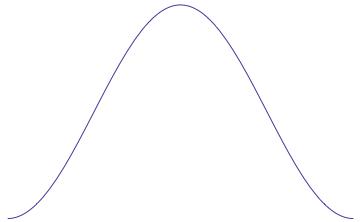 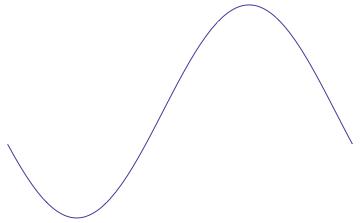 
q
Second possibility, use of  mode: (z)
Ruled out by divergent kinetic energy
=0
0
Construction of order-order interface at T>Td
T>Td, eigenvalue distribution gapped: eigenvalues q do not occupy the full range [-1/2,1/2]
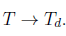 Limiting cases:
part I
part II
part III: Z(N) transform of part I
deconfined
near confined
near confined
deconfined
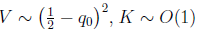 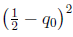 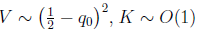 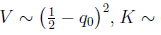 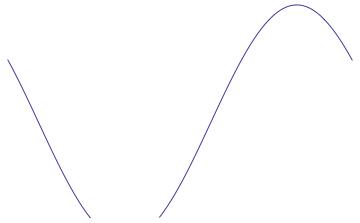 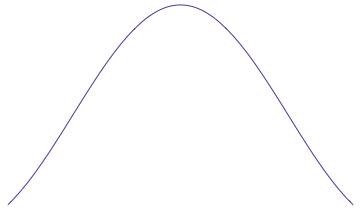 
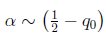 dependence on  obtained using ansatz of the interface
q
Construction of order-order interface at T>Td
Another limiting case:
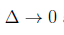 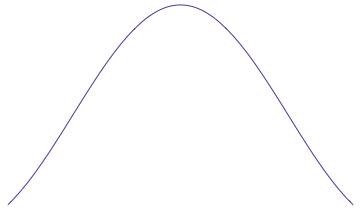 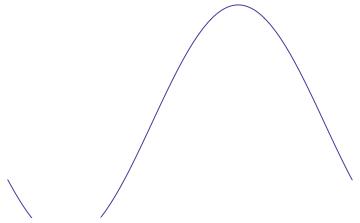 V ~ (1-2q0)4 , K ~ (1-2q0)2
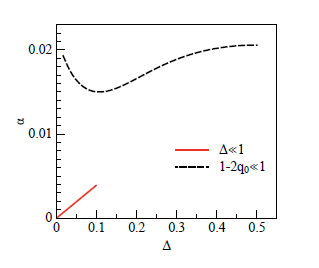 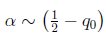 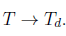 Compare with the other limiting case
Noncommutativity of the two limits
Recall =k/N
Noncommutativity of large N limit and
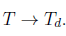 Important to consider 1/N correction!
Comparison with weak&strong coupling results
SU(N) weak coupling
SYM strong coupling
SS model
Bhattaharya et al PRL (1992)
Armoni, Kumar and Ridgway, JHEP (2009)
Yee, JHEP (2009)
1/N correction of thermodynamics
Euler-MacLaurin formula
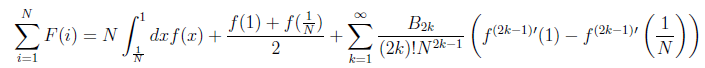 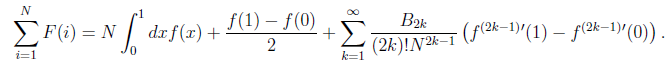 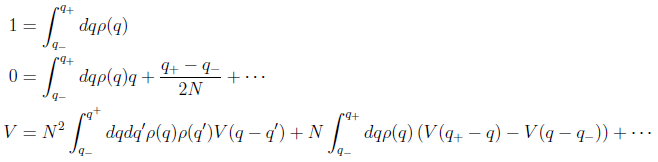 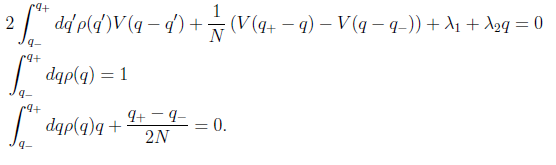 variation
1/N corrected eigenvalue distribution
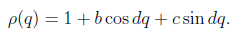 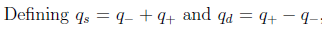 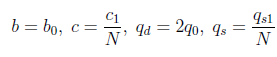 to the order 1/N
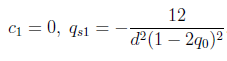 solution
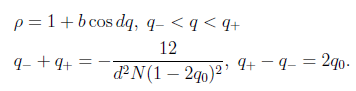 Imaginary part of Polyakov loop vanishes to order 1/N!
Comparison with numerics
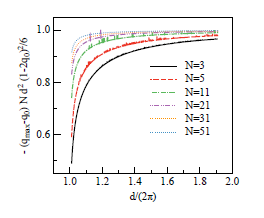 1/N expansion breaks down.

Numerical results suggest correction is organizied as
1/N correction to potential
At T=Td, height of potential barrier can be obtained from numerical simulation
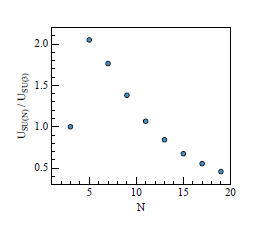 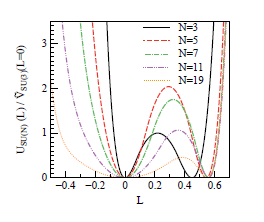 tail
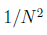 potential normalized by 1/(N2-1): barrier shows nonmonotoic behavior in N. 
                                                            maxiam at roughly N=5
Correction to interface tension at T=Td
Summary&Outlook
Large N matrix model phase transition resembles that of Gross-Witten.
In naive large N limit, interface tension vanishes at T=Td. Above Td, nontrivial dependence on T. 
Large N and phase transition limit do not commute. 1/N correction to the thermodynamics needed. It breaks down at Td.
Numerical simulation shows nonmonotonic behavior in potential barrier as a function of N
Magnetic degree of freedom?
Thank you!
mean field approximation?
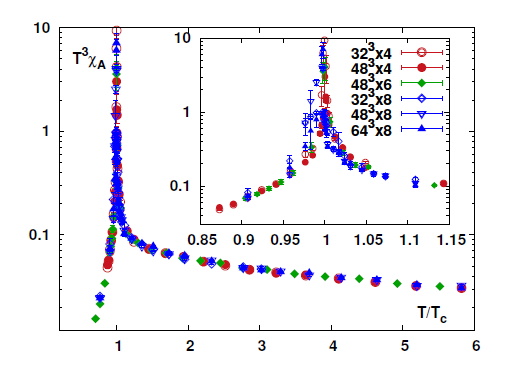 Susceptbility of Polyakov loop for SU(3)
1307.5958  Lo et al
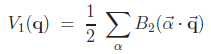 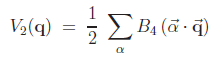